Practical-7       Mayer’s Hematoxylin & Eosin
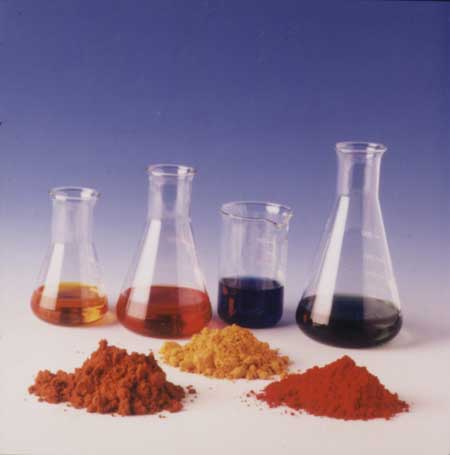 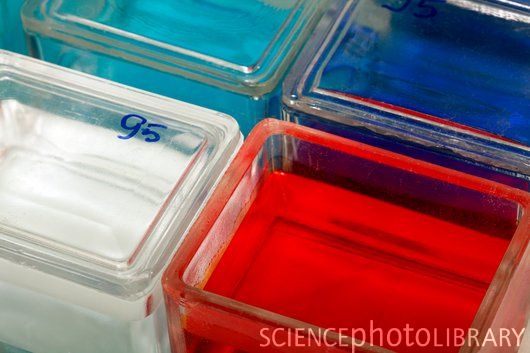 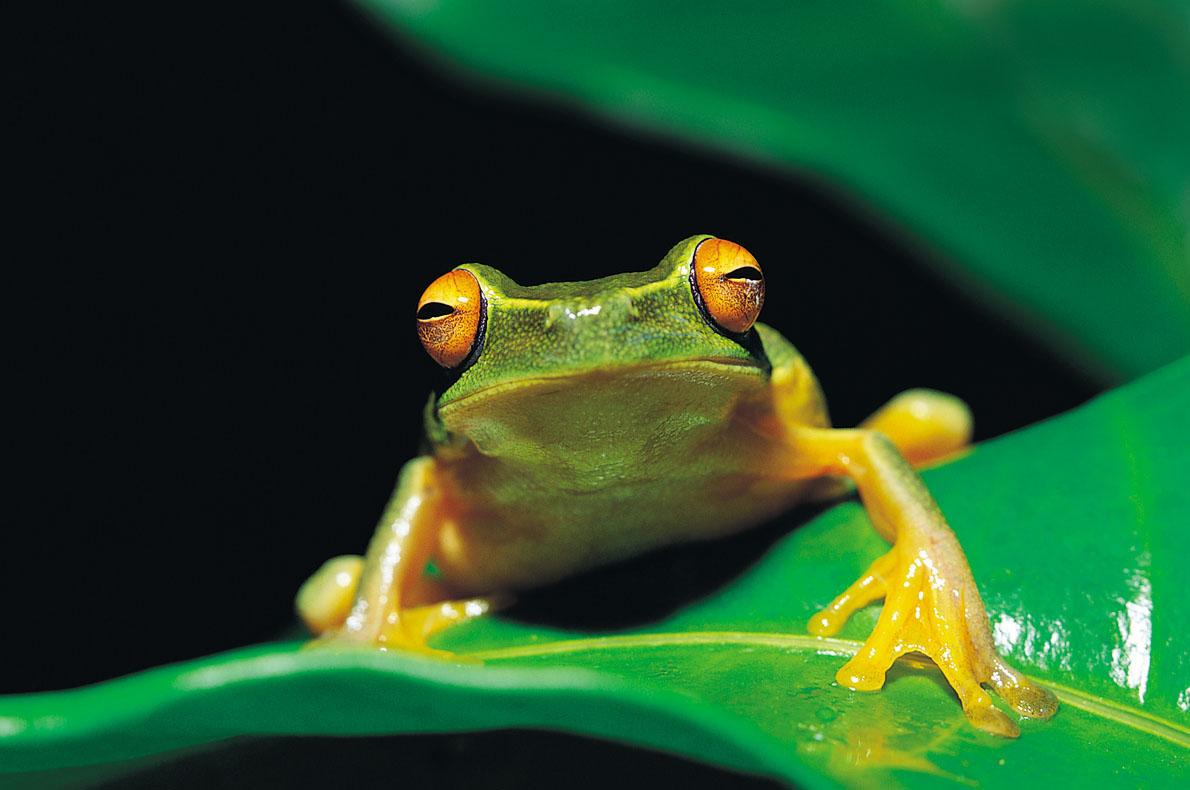 by:
Khadija Rashed
It is a general purpose stain or micro-anatomical stain.

Mayer's hematoxylin is used because it eliminates the necessity for differentiation and bluing of the section. It can be considered a progressive stain which produces a stained section with clearly defined nuclei while the background is completely colorless.


Stain Solutions: 
Mayer's Hematoxylin 
Eosin Solutions
MAYER`S ALUM HAEMATOXYLIN & EOSIN METHOD
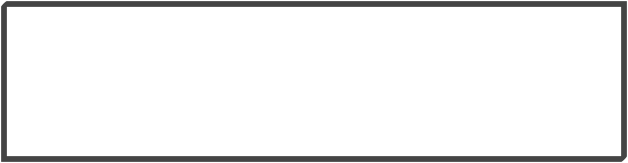 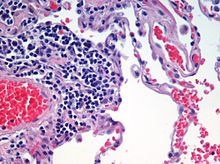 RESULT:  
Cell Nuclei __________________________ blue
 RBCs ______________________________  red
                Connective tissue & cell cytoplasm______  shade of pink